NDML Academic Depository
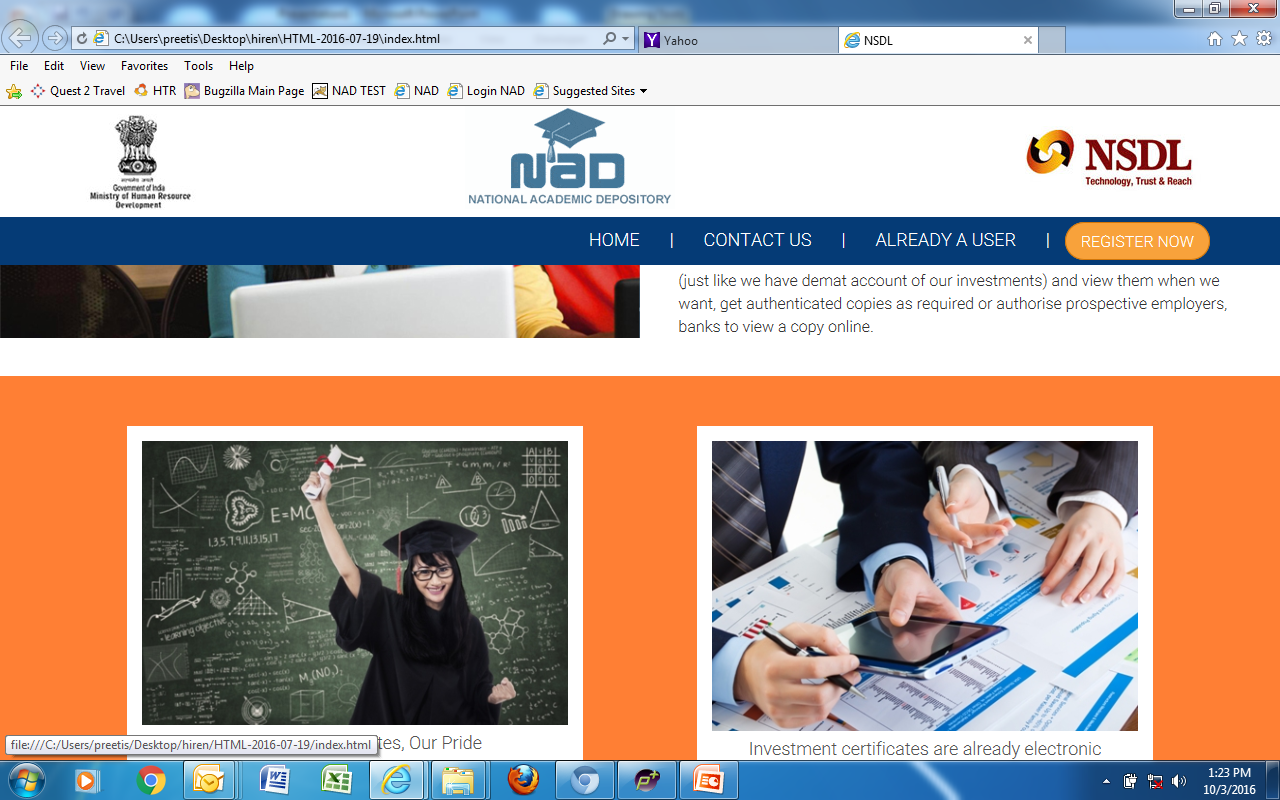 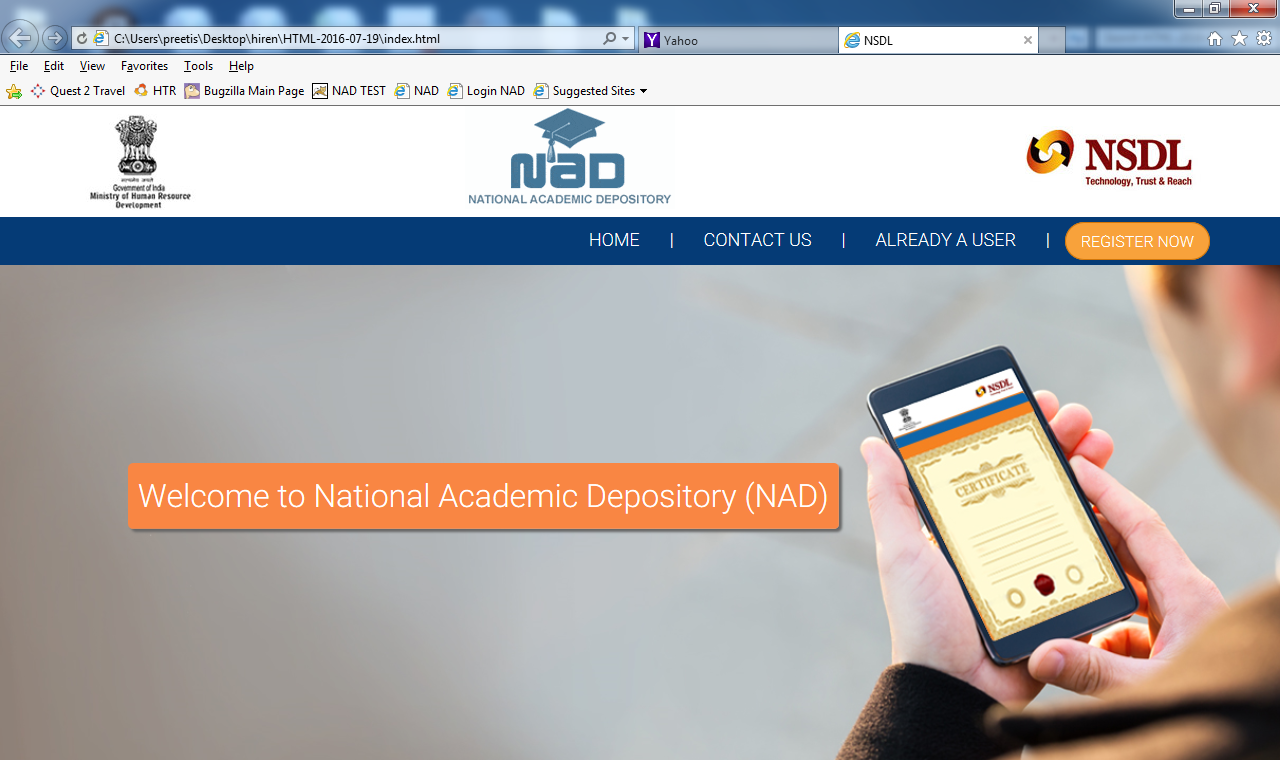 Online & Secure Issuance of Academic Certificates
No risk of fake and forged paper certificates
Well maintained IT system
Instant Online Verification
Significant savings in administrative processes
NDML Academic Depository (NDMLAD) – an Initiative facilitated by NDML
To help Students, Educational Institutions, Employers to access degree and related certificates of students -A Digital Depository on the pattern of a Securities Depository to be known as NDMLAD is being established
An Online Storehouse of Academic Awards – Lodged by Academic Institutions (AIs) – In a Digital Format
Academic Awards
NDMLAD Coverage – Academic Institutions
Institutions Of National Importance
Standalone Institutions of MHRD
Central Universities
State Public Universities
Universities Recognized by UGC
School Boards – Central & State
Others Approved By GOI
NDML Academic Depository – An Initiative facilitated by NDML
NDMLAD will help users of Academic Awards to:
Digitally issue awards by  (AIs) to students
Validate the authenticity
Provide safe storage
Facilitate easy retrieval
NDML Stake Holders
NDMLAD Salient Features
24/ 7 Online mode for making available academic awards
AI shall be responsible for the authenticity of the data as lodged in the NDMLAD
NDMLAD shall register AIs, Students, Verification Users (Other than students)
The Depository shall ensure the integrity of the data as lodged in NDMLAD
Readymade Online facility/platform for Academic Institution/s for online verification of awards
NDMLAD Salient Features
Academic Awards in Digital format
All Awards issued by Authorized AIs
Awards stored forever
Awards are digitally signed by AIs
Authenticated records - eliminate the menace of fake, forged Awards
Privacy protected
Sharing of Awards only with the consent of the student
Facilitate Data Analytics & Reports
Role Of Depository
Facilitate AIs to Join & Use NDMLAD
Provide Training Programs & Capacity Building of AIs
Facilitate preparation and lodging of academic awards by AIs in NDMLAD
Facilitate Students to register and use NDMLAD
Auto linking of the academic awards to students
Facilitate Verifiers to register and use NDMLAD
Provide Reports & Data Analytics
Maintain data integrity & security in NDMLAD
Grievance Redressal Mechanism
Joining Of AIs in NDMLAD
UGC / AICTE / Concerned Dept. / Ministries of GoI recognized institutions (AIs)
Join by availing services of NDMLAD and signing Service Level agreement
Use NDMLAD for :  
Viewing Awards
Verifying Admission Applications
Data compilation and reports
 Nodal Cell for NDMLAD in each AI
Single point contact for Depository
Authorized to Lodge Awards
Adequate Technical Knowledge – Data Formats, Digital Signatures etc.
Facilitate Training Programs by Depositories
Role Of AI
Lodge Awards – Upload awards and seed with Student ID
Verified & Digitally Signed Data in prescribed formats – Maker / Checker
Data format with Certificate template / Digitally Signed Images with data
Include student identity with STUDENT ID
AIs responsible for authenticity and correctness of data
AIs may hold special camps to facilitate enrolment of students
Facilitate verification of academic awards by students and other users through NDMLAD
Update STUDENT ID in a certificate record
Lodging Awards in NDMLAD
Only AIs can lodge awards in NDMLAD system
 Uploading – Submitting data of Awards in prescribed file format using log-in / password
 Lodging – Seeding the awards with STUDENT ID 
Steps for lodging :
Registration of Academic Institution on NDML
Collect STUDENT ID from Students
Preparation of awards with or without STUDENT ID
Verification of awards & Digital Signing (Maker & Checker in AI)
Uploading of awards in NDMLAD
Seeding with STUDENT ID of un-seeded NDMLAD records
Role Of Student
Register on NDML Depository
Non-Aadhaar (STUDENT ID) based 
Student to submit STUDENT ID to AI for verification and seeding in Award data 
NDML will inter-link (map) all Awards of a Student on the system;
View & Access all Awards Online at any time in single account 
Student can 
View / download digitally signed Awards 
Request Printed copy of the Certificate
Approve / Reject request of any Verifier for access to his / her Certificate
Send copy of certificate to any verifier
Verifier
Verifiers - Employers, Background Checkers, Academic Institutes, Banks, Visa Consulates, Domestic & Overseas Evaluation Bodies etc.
Verification Steps:
Registration  of Verifier on NDMLAD with KYC Process
Verifier to generate Online Verification Request
Verification request sent to AI for Consent
AI to provide online consent
NDMLAD to provide Digitally Signed Certificate if consent received
Verification only for registered students
NDMLAD to maintain Audit Trail of all Verifications
NDMLAD Benefits
Central platform for AIs to issue & manage digital Academic Awards
Secure, Convenient for students to receive, store their Academic Awards and share with authorised users
Verifiers – Easily, quickly, securely verify Academic Awards online
Strong deterrence to fake and forged Awards – mitigates reputational risk
Supports Digital India by bringing Students & Academic Awards Online
Reduces Administrative Work of Universities
Robust process of student identification and Certificate Mapping
Payment Gateway for Fee Collection
Communication System  - Emails, SMS
Grievance Redressal Mechanism
24/7 online Digital access of Certificate.
Thank You
For any queries please write to us – nad@nsdl.co.in
16